uxj ifj"kn vyoj
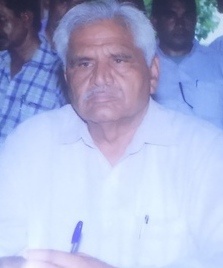 Ekku~uh; Jh v’kksd [kUuk
        lHkkifr
Jh eksgunku jRuq
      	 vk;qDr
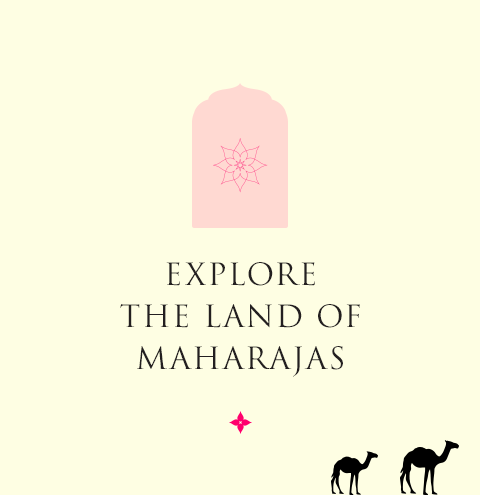 E-NEWS LETTER December-2016
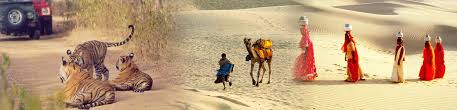 1
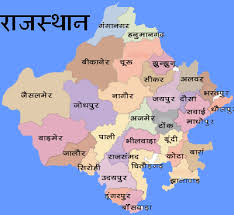 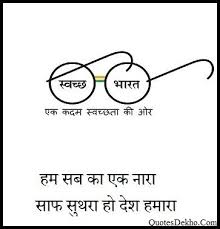 LoPN Hkkjr fe'ku %& LoPN Hkkjr fe’ku ds O;fDrxr ’kkSpky; fuekZ.k ?kVd esa vc rd dqy 2430 vkosnu vkWuykbu 1954 osfjQkbM-,oa 1917 ,izwo fd;s tk pqds gSA uxj ifj"kn~ {ks= es 82 'kkSpky; fufeZr gks x, gS rFkk 201 fuekZ.kk/khu gSA nks lkeqnkf;d 'kkSpky;ks dk fuekZ.k dk;Z iw.kZ dj fn;k x;k gSA
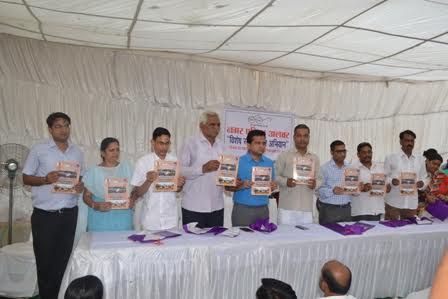 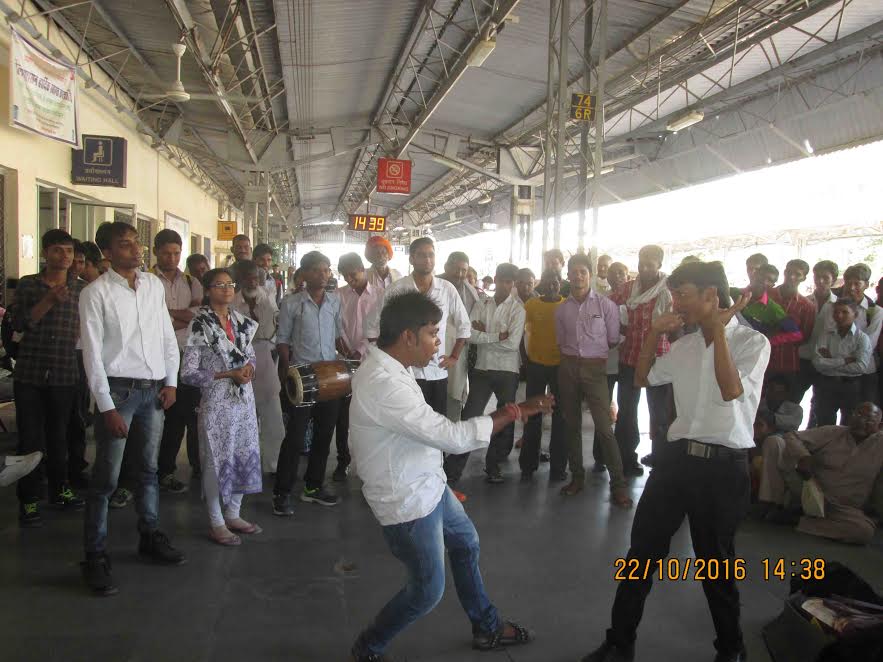 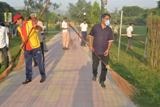 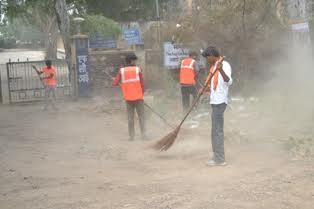 2
fo'ks"k LoPN uxj vfHk;ku ds vUrxZr fd;sa x, dk;Z
ve`r%&  ve~r ;kstuk ds vUrxZr] o"kkZ ty fudklh o 'kgjh ifjogu] ?kVd dk ctV gVk fn;k x;k gS rFkk ikdZ ,oa gfjr LFky ?kVd dk cTkV 5-00 djksM ds LFkku ij 2-50 djksM :Ik;s dj fn;k x;k gSA
lhojst duSD’ku f’kfoj %&vyoj 'kgj esa RUIDP }kjk 'kgj dh 19 dkyksfu;ksa esa lhoj ykbZusa Mkyh tk jgh gSaA orZeku esa RUIDP  }kjk 19 es ls 13 dkyksfu;ksa esa lhoj ykbZusa Mkyus ds ckn uxj ifj"kn }kjk {ks=okj f’kfojks dk vk;kstu fd;k x;k] ftles fnlEcj ekg rd  dqy 2541 ?kjks esa izksiVhZ duSD’ku tkjh fd;s tk pqds gSA ,oa 1075 ?kjks esa fQthdt duSD’ku gks pqds gS rFkk lhoj duSD’ku ugh ysus okys 1152 yksxks dks uksfVl tkjh fd;s tk pqds gSA
uxj ij"kn vyoj
jktLFkku lEidZ %& uxj ifj"kn }kjk jktLFkku lEidZ ij ntZ izdj.kks dk fuLrkj.k le;&le; ij fd;k tk jgk gSAorZeku esa 'kgj esa fofHHku foHkkxks ds izdj.kks dk ifj"kn ds deZpkfj;ksa }kjk izR;sd izdj.k ds fuLrkj.k gasrq HkkSfrd lR;kiu dj jktLFkku lEidZ iksVZy ij vku ykbu lR;kiu dk dk;Z fd;k tk jgk gSAorZeku esa 1530 izdj.kks dk HkkSfrd lR;kiu dk;Z izxfr ij gSA
Hkkek’kkg lhfMax%& uxj ifj"kn }kjk Hkkek’kkg ;kstukUrxZr 11&02&2016 ls lkekftd lqj{kk isa’ku ,oa jk’ku dkMZ dh lhfMax dk dk;Z fd;k tk jgk gSA orZeku esa lhfMax dk;Z gsrq dk;kZy; esa ykHkkfFkZ;ksa ls nLrkost izkIr fd;s tk jgs gSaA vc rd 40]748 jk’ku dkMksZa dh lhfMax dk dk;Z fd;k tk pqdk gS ftlesa ls 30206 jk’ku dkMZ jk"Vªh; [kk| lqj{kk esa p;fur gSA lkekftd lqj{kk isa’ku ds 6995 ykHkkfFkZ;ksa dh lhfMax dk dk;Z Hkh vc rd fd;k tk pqdk gSA
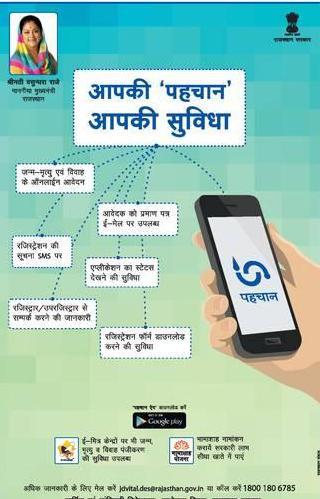 3
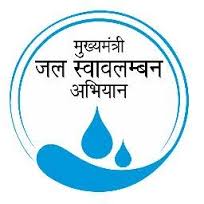 eq[;ea=h ty LokoyEcu vfHk;ku -     jkT;  ds 'kgjks esa c<rs gqbZ fuekZ.k xfrfof/k;ksa iDdh lMds] iDds QqVikFk ] Hkou ]m/kksx  laLFkku vkfn ds dkj.k 'kgj dadhV ds taxy ds :Ik esa ifjofrZr gks jgs gS ftlds pyrs ekulwu ds nkSjku ’kgjh {ks=ks esa ijdksys’ku vR;Ur U;wu vkSj juvkQ c<rk tk jgk gS ’kgjh {ks=ks esa izkIr o"kkZ ty dk vf/kdre Hkkx O;FkZ cg tkrk gSaA dHkh&dHkh de le; esa vf/kd o"kkZ gksus ls izkIr o"kkZ ty ds dkj.k ck< dh fLFkfr iSnk gks tkrh gS vkSj 'kgj ds fupys {ks=ks esa fLFkfr vkSj Hkh cn~rj gks tkrh gSA'kgj ds fupys {ks=ks esa yEcs le; rd ikuh Hkjko o Bgjko ds dkj.k tku&eky dk uqdlku Hkh gksrk gSA bl izdkj 'kgjh {ks=ks esas o"kkZ ty dk leqfpr mi;ksx ugh gksrk gS] ftlls tgka ,d vksj ty L=ksrksa dk tyLrj uhps fxjrk tk jgk gS ogha nwljh vksj o"kkZ  ty ds teko  ls ck<  tSlh fLFkfr;ksa  dk lkeuk djuk iMrk gSA  mijksDr ifjfLFkfr;ksa ls fuiVus ds fy;s uxjh; {ks=ksa esa eq[;ea=h ty LokoyEcu vfHk;ku izkjEHk fd;k x;k A bl vfHk;ku dh Mh-ih-vkj cukdj tek djk nh xbZ gSA eq[;ea=h ty LokoyEcu vfHk;ku ds rgr fd;s tkus okys dk;ksaZ dh fufonk yxk nh xbZ gS o fuekZ.k dk;kZns’k tkjh dj dk;Z izkjEHk dj fn;s x;s gSA
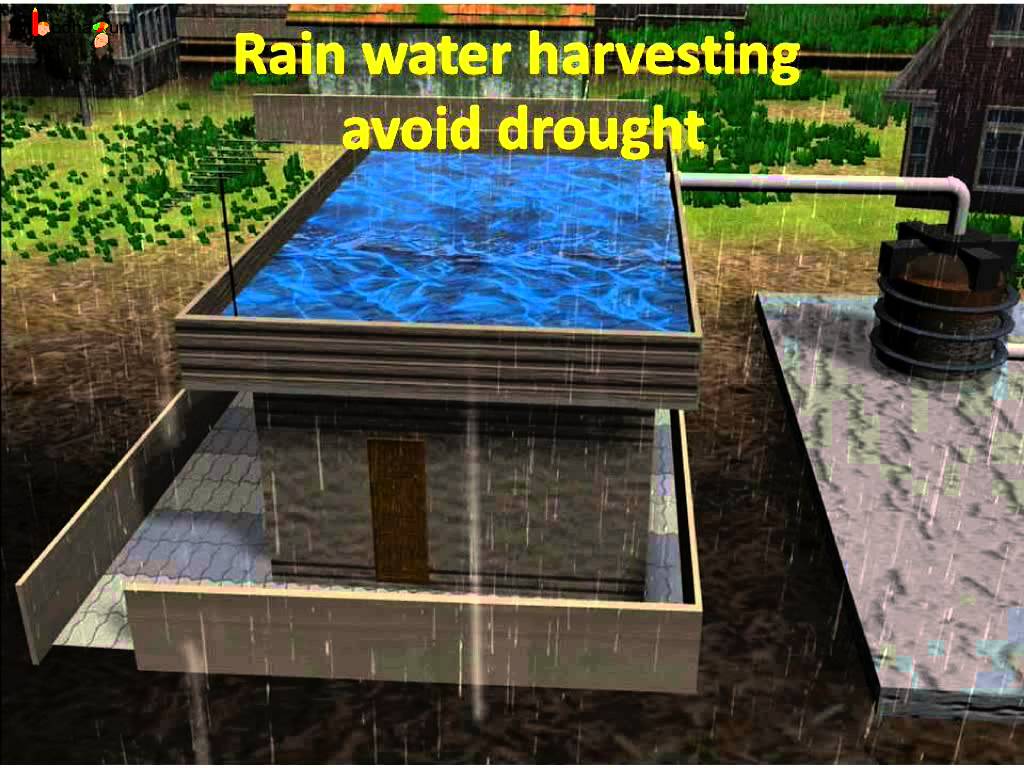 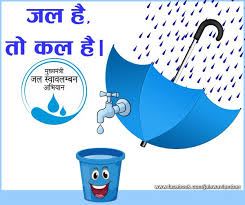 4
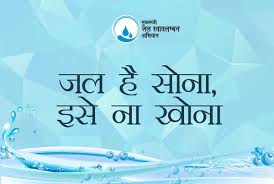 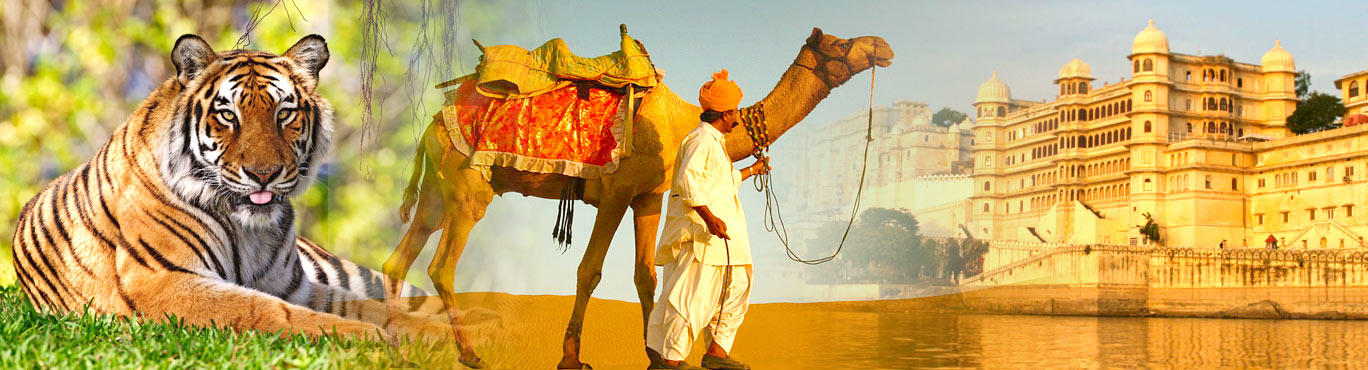 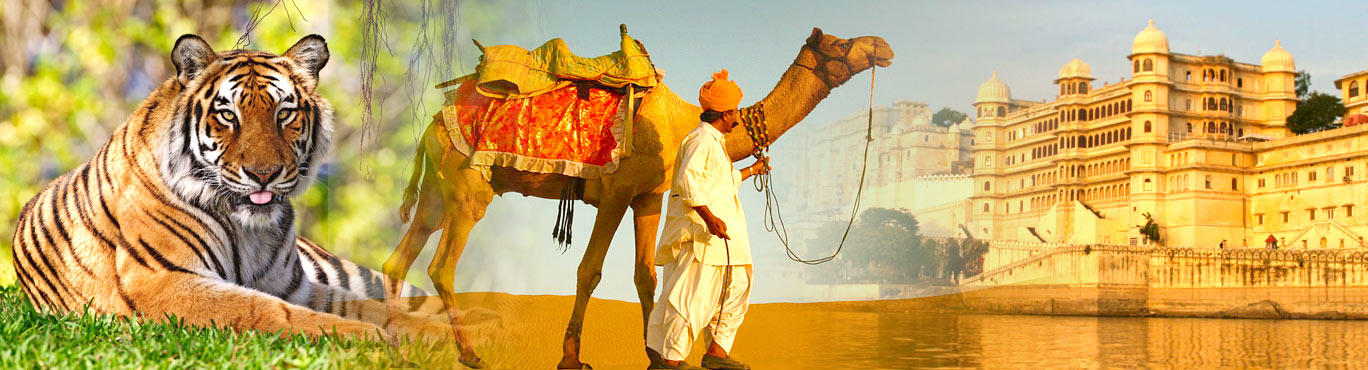 Help Line No-:180018006127                             Office No -:      0144-2701364
E-Mail id-Alwar.Jaipur@gmail.com
Website address-http://urban.rajasthan.gov.in/ulbalwar
Office Address -:  Town Hall, Near Hope Circus  Nagar Parishad  Alwar (Rajasthan)
5